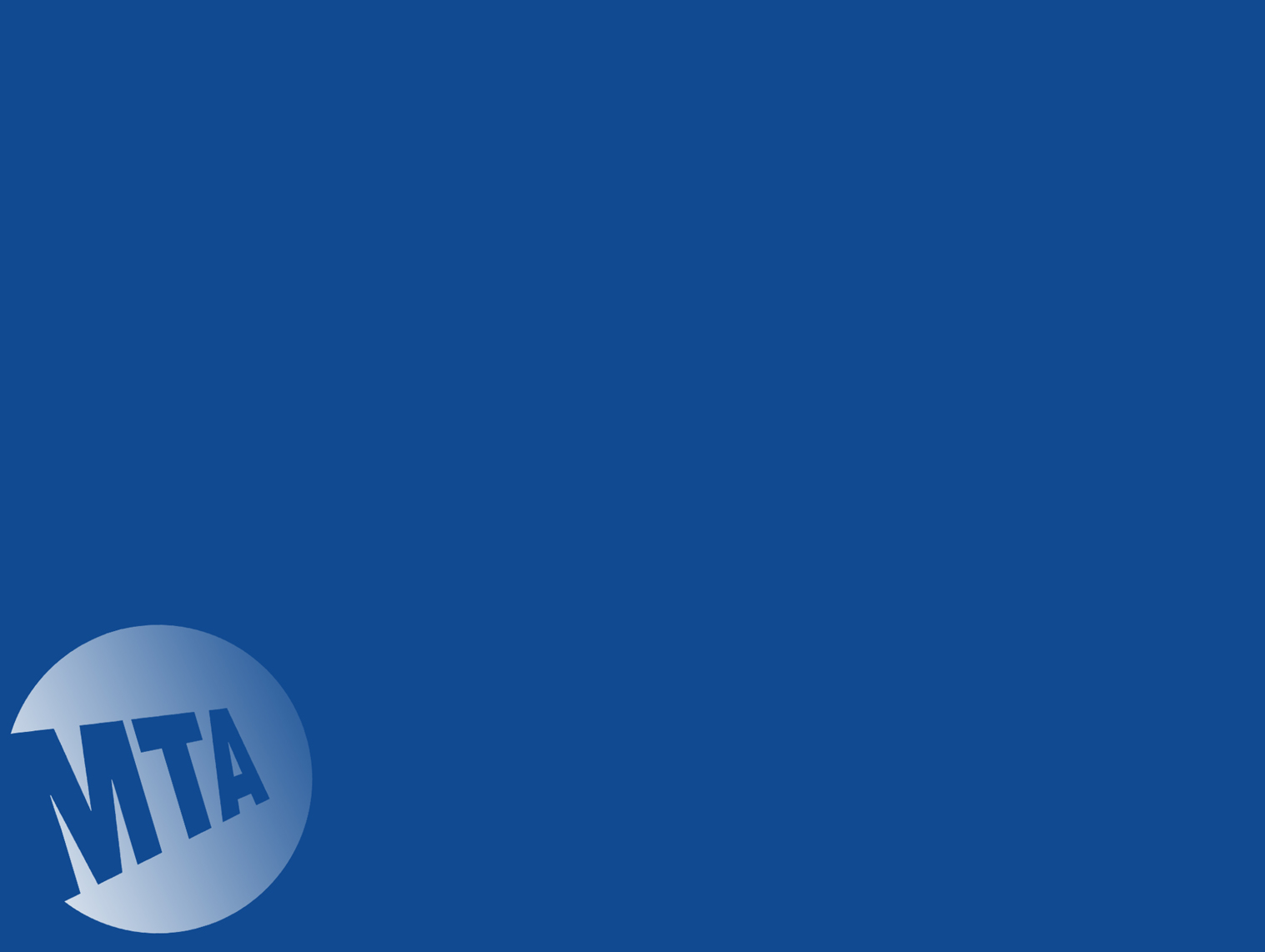 MTA Bridges and Tunnels
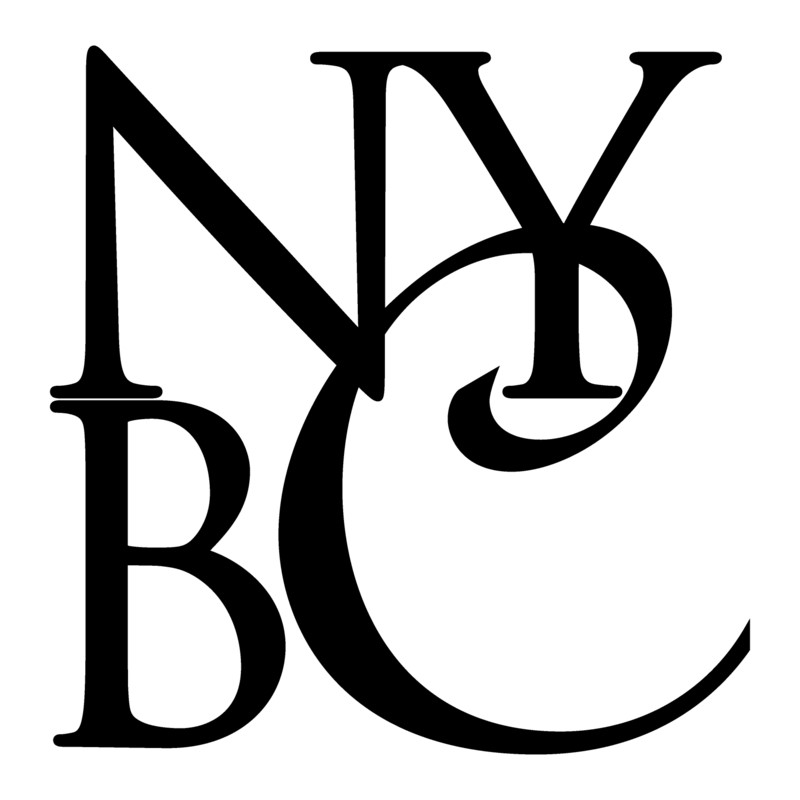 New York Building Congress
November 13, 2014
Overview
Introduction
2010-2014 Capital Program
Sandy Restoration/ Mitigation Program
2015-2019 Capital Program
Operating Program
Small Business Mentoring Program
New Initiatives & Directions
Upcoming Opportunities
Q/A
Fill in Agency Name on Master
1
2010-2014 Capital Program:
Current Status
Out of $2.078B, as of end of October, 2014, $1.33 Billion has been committed.  Approximately 90% of the commitments are anticipated to be awarded before the end of 2014 including the following:

BB28/BB28S/BB54 – Restoration of Hugh C. L. Tunnel & Repair/ Replacement of Brooklyn Plaza Structural Slab
RK65A – Reconstruction of Bronx Toll Plaza 
RK23A – Reconstruction and Rehabilitation of the Manhattan Approach Ramps
HH88A – Reconstruction of Upper and Lower Plaza and Southbound Approach
RK76 – Miscellaneous Structural Repair
TN-52 – Miscellaneous Structural Rehabilitation
HH-88A – ORT Gantry Installation

Anticipate the following awards in 2015:
QM40/QM40S/QM18 – Restoration of Queens Midtown Tunnel
CB99S/ MP03/MP-03S (Design -Build)– Replace CBB Mech. & Elect Equip – S. Abutment / S. Bldg and Rehab MPB Mech. and Elect Equip – N. Abutment
Bridges and Tunnels
2
Sandy Programs
A $778 million Capital Amendment approved by MTA Board in December, 2012 for Restoration work at the Hugh L. Carey and Queens Midtown Tunnels, and the bridges damaged by Sandy.
$700 million will address damage to the tunnels
$78 million will address damage to bridges and other assets

Sandy Program divided in two categories –
Sandy Restoration 
BB-28/28S/54 low bid $283M.  Anticipate award by end of November (includes some mitigation work)
QM-40/40S/18 – Anticipate award in first quarter 2015 (Includes some mitigation work)
Sandy Mitigation  - See following Slide
Bridges and Tunnels
3
Sandy Mitigation Program 
Contracting Opportunities
Type of Work under Mitigation Program to be awarded 2015 and beyond: 

Tunnel Perimeter Work
Extension of Plaza Retaining Wall, Protection of Vulnerable Locations
Raising Sea-Wall
Flood Mitigation work at Service Buildings, including flood walls 
Design/Build of Electrical Substation
Relocation of Revenue Control System
Standby Emergency Generator
Elevating bridge plazas, and flood proofing of utilities
Bridges and Tunnels
4
Proposed 2015-2019 Capital Program
Distribution By Facility
Distribution By Asset Category
Bridges and Tunnels
5
[Speaker Notes: As you can see, a significant portion of the capital work in the upcoming years is focused at three long span bridges, the RFK, VNB and TNB.  

The majority of the capital program is focused on State of good repair projects dealing with the decks and supporting structures.]
Proposed 2015-2019 Capital Program
Eleven projects account for approximately 60% of the 2015-2019 Program total.

Four of the projects are major deck replacement or deck  rehabilitation projects

Six  of the projects are major structural rehabilitation projects

One project is the construction of a new off Ramp from the RFK to the North Bound Harlem River Drive
Bridges and Tunnels
6
Operating Program
Average Operating program spending projected at $70M over the next 5 years.

Typical Work performed under operating budget includes:
Paving
Flag Repairs
Bridge Preservation
Bridge Washing
Spot Painting
Scupper Cleaning
Drainage Cleaning
Joint Cleaning & Replacement
   Work under operating program typically contracted via As-Needed Requirements Contractors and SBMP contractors
7
[Speaker Notes: Our Operating/MM program is to fund all on-going major maintenance, as-needed repair and rehabilitation work, biennial inspection, some painting work, bridge preservation, tunnel inspection program, and other needs.

Work is typically contracted via as-needed requirements contractors and SBMP contractors, however, some work will be combined with capital projects due to coordination/best value considerations]
B&T Current SBMP Program Status
8
[Speaker Notes: Goal - $14,500,000, Awarded - $20,885,897 (projected)
B&T is expected to exceed the 5-year SBMP goals by  approximately 44%]
New Initiatives and Directions
Use of Design-Build:  
B&T has completed 12 design-build projects to-date
On-going DB projects include:
RK-65R2: Training Facility
VN-87: Substation #1 Rehabilitation
Upcoming Design-build opportunities
CB-99S: Replace Mech. & Elect Equipments, S. Abutment & S. Bldg.
MP-03S: Programmable Logic Controller  & Mechanical Rehab
MP-21: Rehab of Rockaway Point Blvd Overpass and Jacob Riis Park Pedestrian Bridge
A significant portion of the 15-19 program will be Design Build projects
Bridges and Tunnels
9
[Speaker Notes: As you can see, B&T has been embracing the Design-build method when possible.  Based on the success of the projects to date,
B&T anticipates expanding its use of design build projects over the upcoming capital program.]
New Initiatives and Directions
Enhanced Safety Program:
Strong emphasis on safety (public, contractor, customers) throughout the MTA.
Cultural change from compliance and enforcement driven to a system safety approach.

As-needed Construction, Design, and CM contracts
  Use of as-needed construction, design and CM Contracts increasing due to      need for greater flexibility and speed in progressing work
Continued focus on meeting WBE/MBE Goals:
WBE/MBE requirements and compliance will be strictly enforced.
Final performance evaluation and future awards will consider past MBE/WBE goal compliance performance.
Bridges and Tunnels
10
[Speaker Notes: Safety program:
Safety is paramount at B&T.  The project must be driven by safety.  This requires a cultural change to a system safety approach.

As needed:
Due to the need to react in a timely manner to changing conditions, the Authority has expanded its use of as-needed construction, design and CM contracts. 

WBE/MBE	
Goals are currently 10 & 10.  The goals will be increasing in the near future.  It is imperative to make every effort to meet the goals and performance appraisals will reflect this effort.]
Opportunities
 Upcoming Construction Contracts
Proposed Major Construction Contracts 
2015-2019 Program
Bridges and Tunnels
12
Proposed Major Operating Projects 
2015-2019 Program
Bridges and Tunnels
13
Upcoming Opportunities
An Eye on the Future.  Future solicitations – Updated Quarterly covering a running 6-month period.
http://web.mta.info/mta/capital/eotf.htm
Dashboard.  2010-2014 Project schedules and budgets, as well as selected 2005-2009 Project schedules and budgets – Updated Quarterly.
http://web.mta.info/capitaldashboard/CPDHome.html
2015-19 Capital Program
http://web.mta.info/capital/pdf/Board_2015-2019_Capital_Program.pdf
Bridges and Tunnels
14